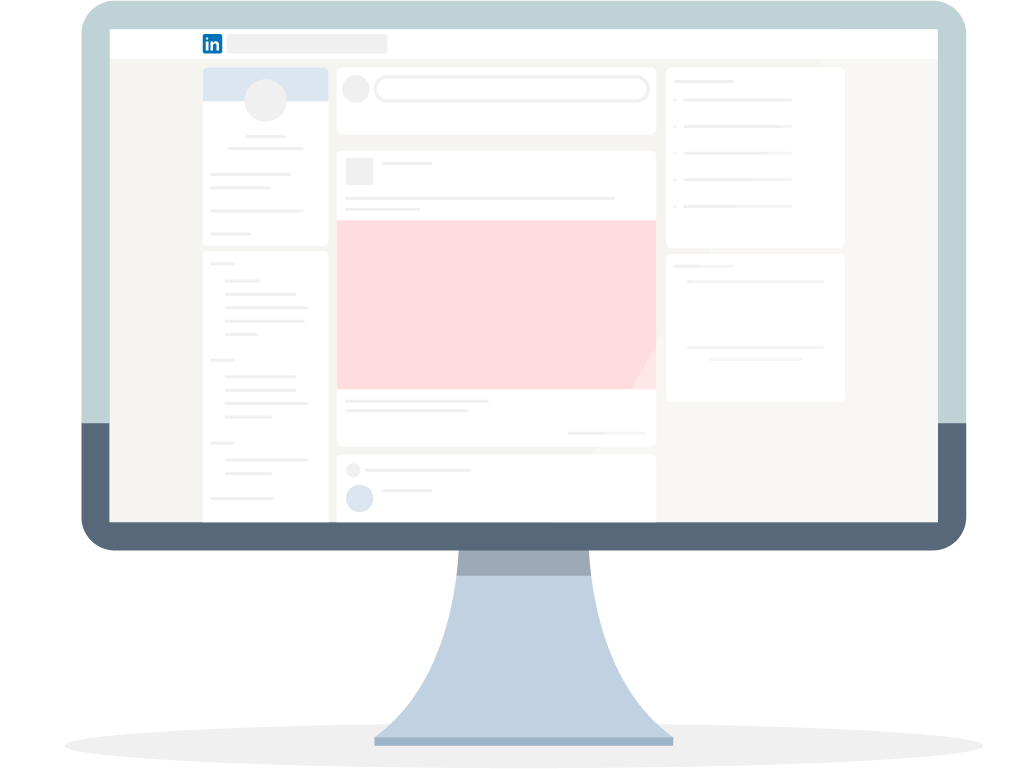 国際女性デー
2025年の国際女性デーのテーマ：「行動を後押しする」 わたしたち全員で協力して、ジェンダー平等とより良い機会のために行動を後押ししましょう。
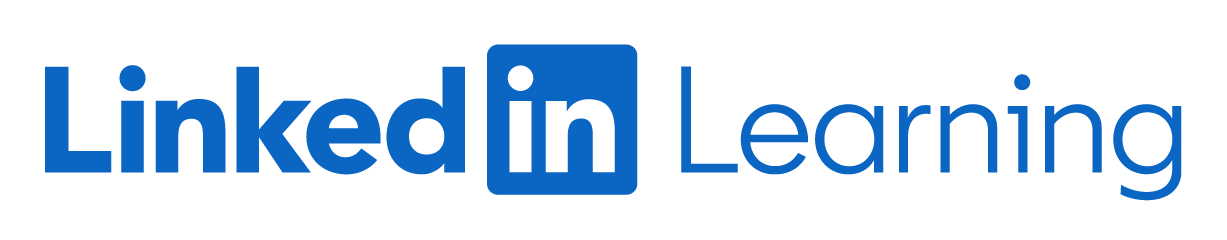